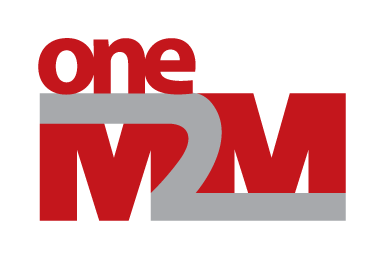 SDS Status Report to TP50
Group Name: oneM2M SDS
Source: Peter Niblett, Poornima Shandilya, SeungMyeong Jeong, Wei Zhou, Dale Seed
Meeting Date: 2021-05-11 to 2021-05-31
Summary
A total of 74 SDS contributions were submitted
Priority was Rel-4 Stage 3 contributions
This work is not yet complete
 42 contributions were treated
29 Agreed  (+ 5 more from SDS 49.x calls)
13 Noted (many with revisions expected)
Reviewed ITU-T feedback on TS-0003
Detailed CRs being prepared for R2, R3, R4
SDS WI Status
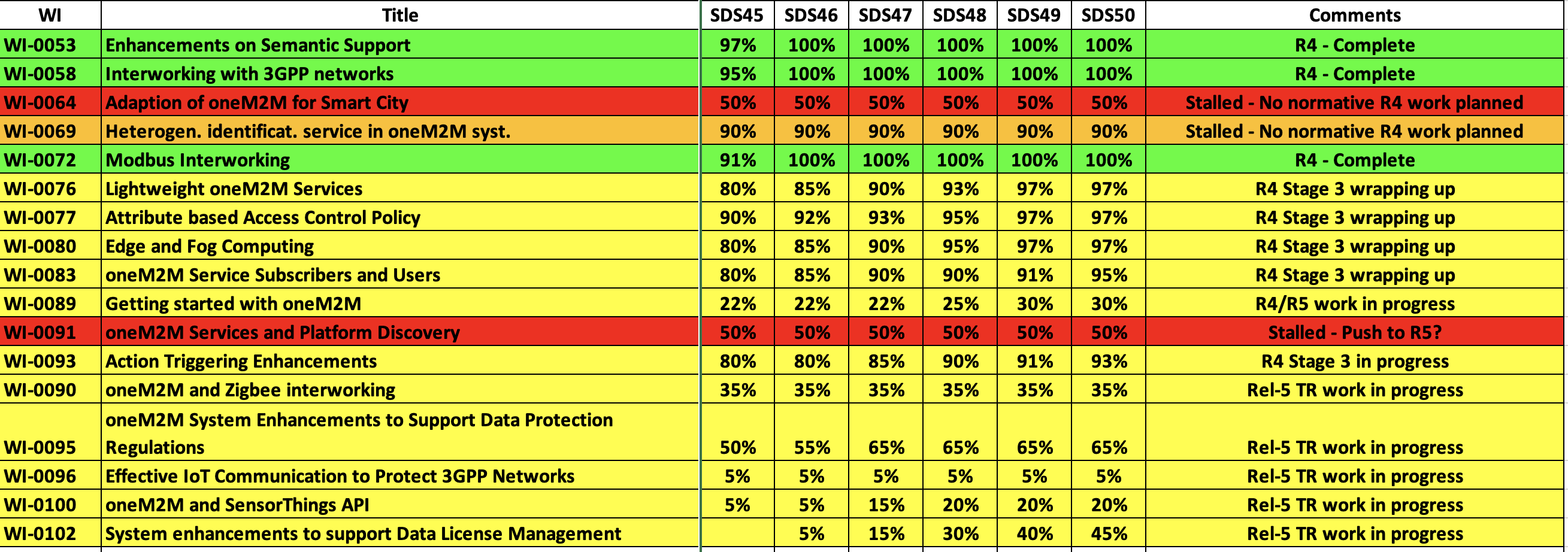 Complete
On track
Running behind schedule
Work has stalled
Rel-4 Progress
Majority of SDS 50 meeting time was spent on Rel-4 Stage 3 work
Stage 3 work complete for several Rel-4 features
Semantic reasoning, ontology management, E2E QoS session, flexContainerInstance, geo query, network monitoring, time sync, deletionCnt, discovery-based operations, notification recording 
Stage 3 work for several Rel-4 features progressing
service subscriber, primitive profile, attribute-based ACPs, action triggering, software campaigns, accessControlLimit, permission-based discovery, processManagement, resourceMappingRules
No specific problems blocking the work, there’s just a large volume of details to be worked through.

Rel-4 XSDs also need to be generated
Rel-2/3 TS-0004 XSD (long names) are up to date 
Rel-4 started
Additional conference calls to be scheduled.  We should be able to complete Stage 3 Rel-4 items at SDS 51.
Items for Decision
CR Packs:
TS-0001 – TP-2021-0055 – 02-R2, 02-R3, 04-R4  =  08
TS-0003 – TP-2021-0056 – 01-R2, 01-R3, 01-R4  =  03
TS-0004 – TP-2021-0057 – 05-R2, 07-R3, 09-R4  =  21 
TS-0005 – TP-2021-0058 – 00-R2, 00-R3, 01-R4  =  01 
TS-0006 – TP-2021-0059 – 00-R2, 00-R3, 01-R4  =  01
© 2018  oneM2M Partners
   
5
Conference Calls
© 2017 oneM2M Partners							6